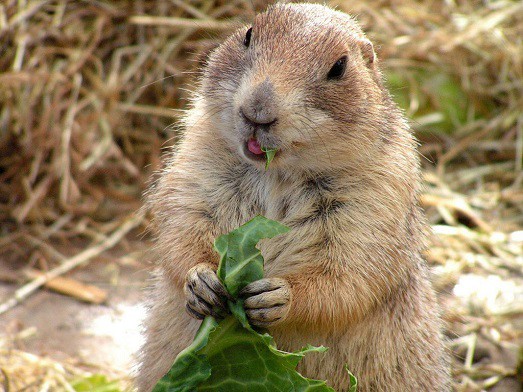 Типи угрупувань  тварин за К. Лоренцом. Ієрархія у групі
Соціальна поведінка
Соціобіологія – наука, яка займається вивченням біологічних основ соціальної поведінки та еволюції суспільних груп тварин від нижчих форм до людини.
Чому тварини об'єднуються у групи?
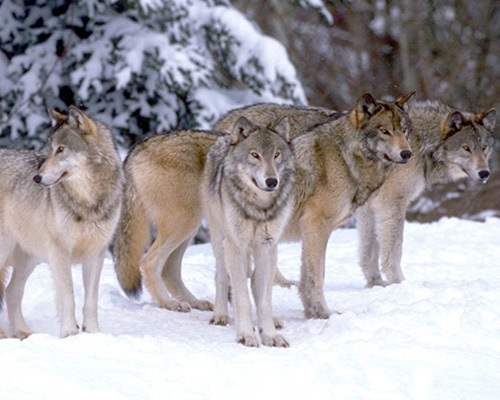 Соціальний інстинкт;
Внутрішньовидова агресивність, що дає можливість підтримувати  порядок у спільноті.
Територіальна поведінка(маркування або мічення)
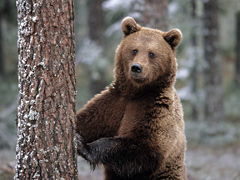 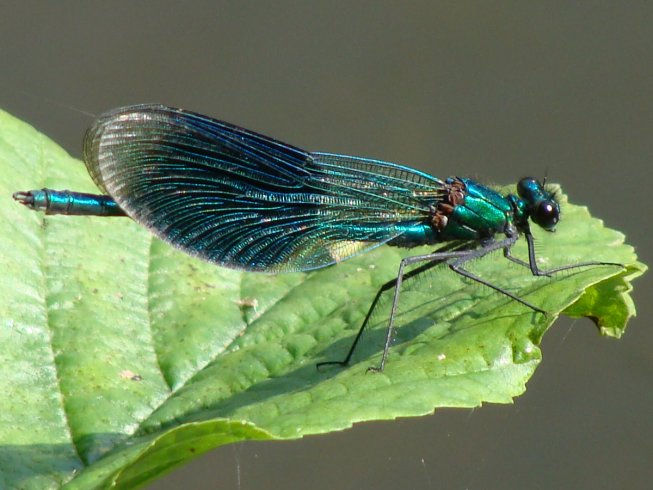 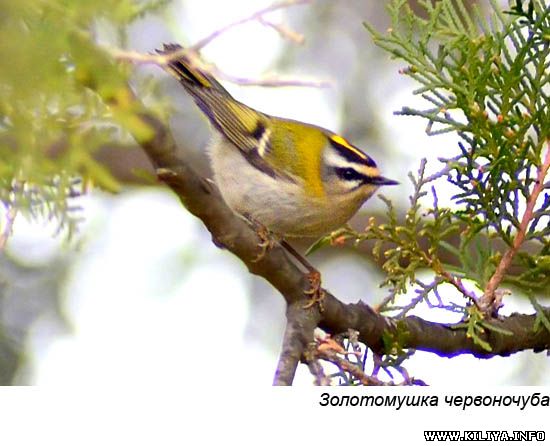 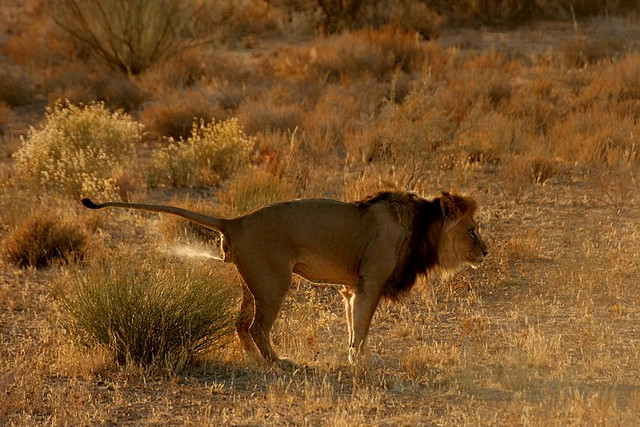 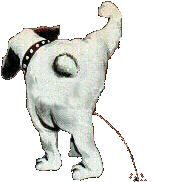 Що спостерігається коли “хижак” приходить на територію “власника”?
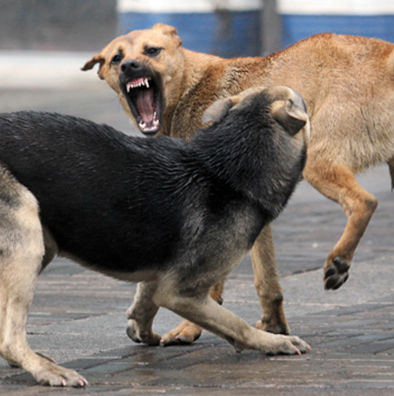 Зміщена активність – поведінка “недоречна” для поточної ситуації.
Угрупування тварин (за Конрадом  Лоренцом )
Анонімні відкриті групи
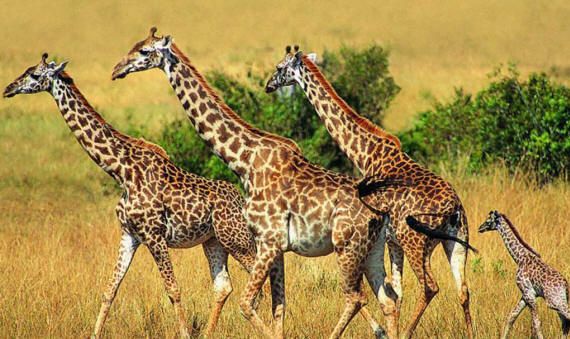 Анонімні закриті групи
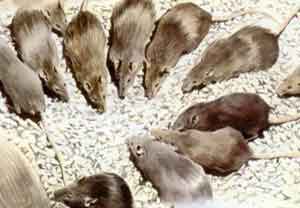 Особистісне угрупуванняІєрархія
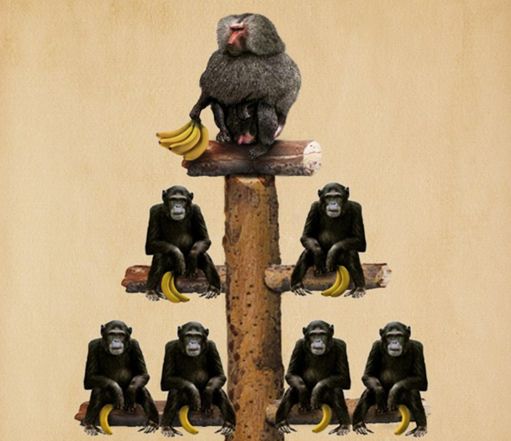 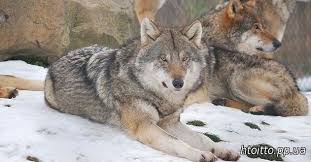 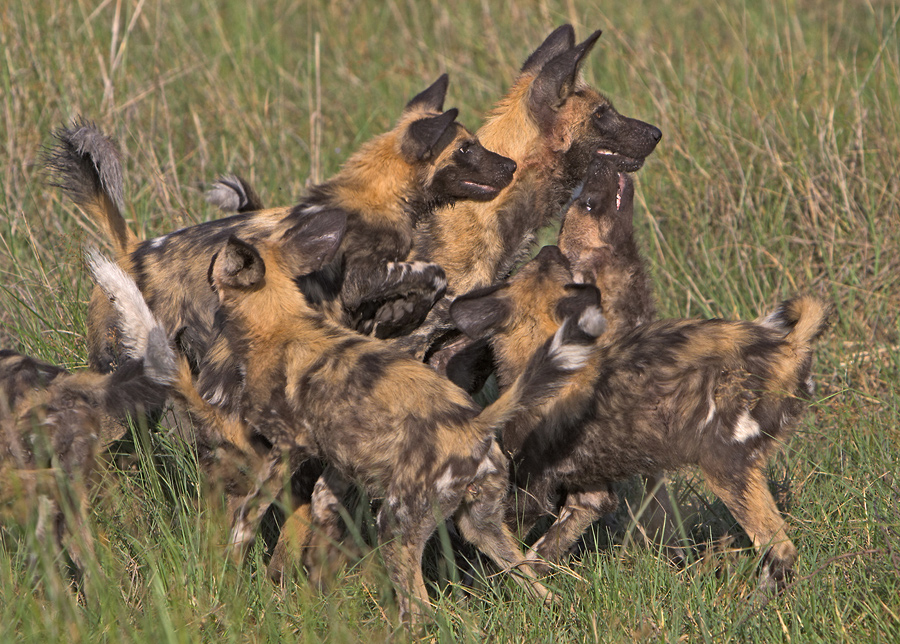 Рольова ієрархія
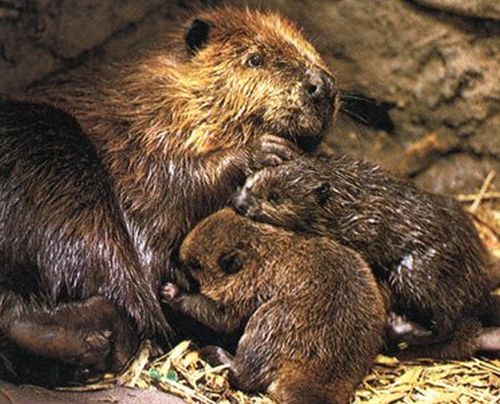 Завдання
Опрацювати параграф 47,48 підручника
Виконати завдання в зошиті ст. 94-95